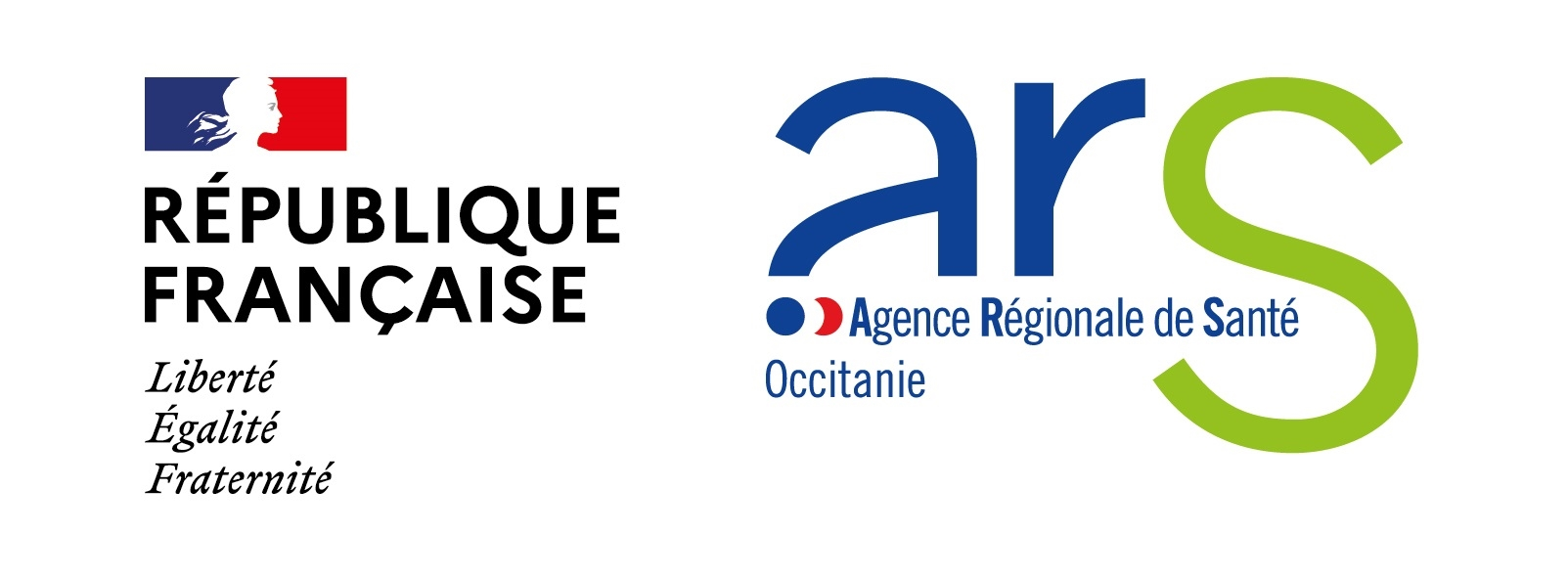 Pendant le portage
DISPOSITIF IDE DE NUIT MUTUALISE(E)  ENTRE EHPAD
LOGISTIQUE
Récapitulatif des modalités 
matérielles par établissement
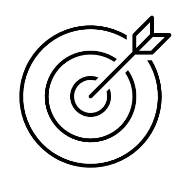 OBJECTIF
Faciliter la mise à disposition des éléments logistiques
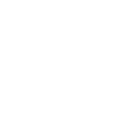 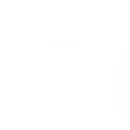 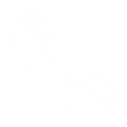 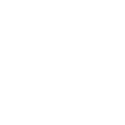 Modalités accès
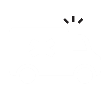 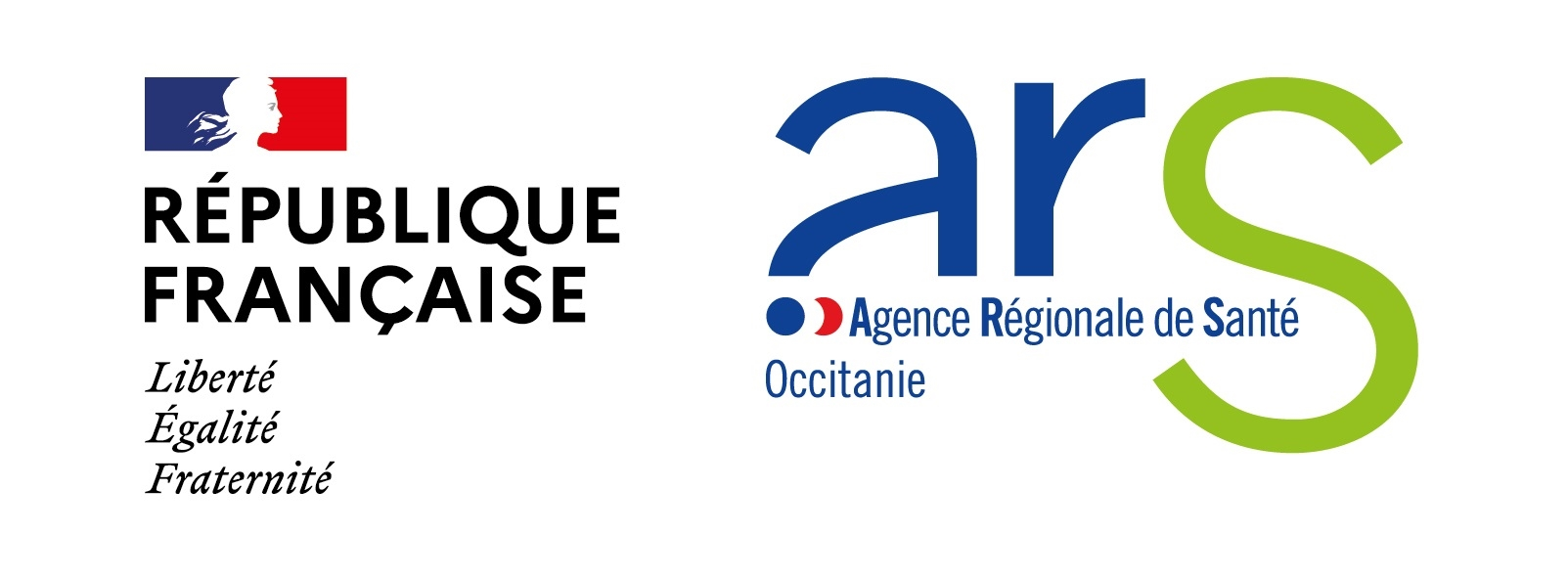 Pendant le portage
DISPOSITIF IDE DE NUIT MUTUALISE(E)  ENTRE EHPAD
LOGISTIQUE
Récapitulatif des modalités 
matérielles par établissement
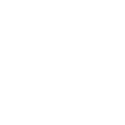